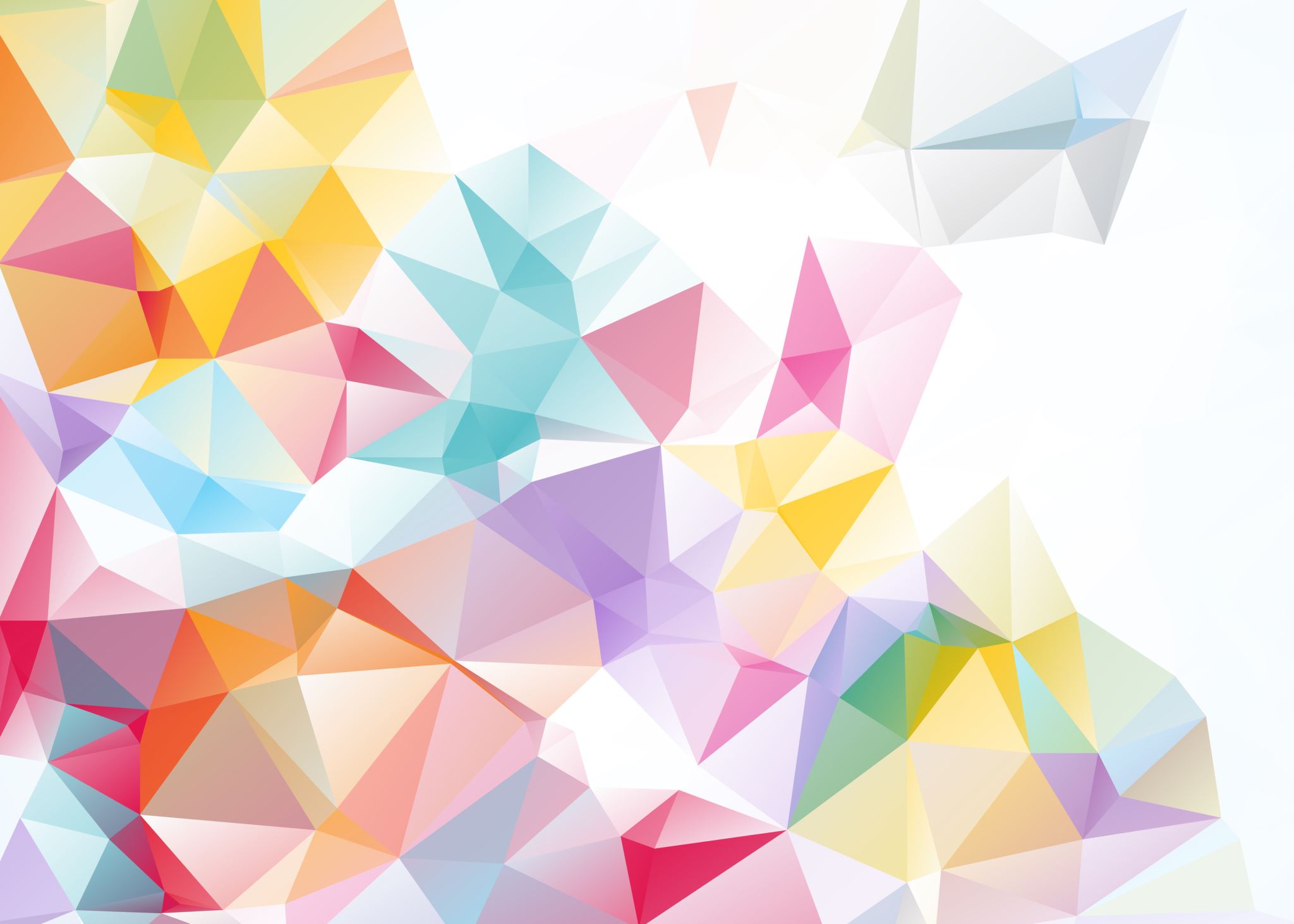 Interessenkonflikte innerhalb der EU anhand von Nord Stream 2 mit Fokus auf Polen
Ziel der Arbeit
Überprüfung folgender Hypothese:

Nord Stream 2 ist hauptsächlich aufgrund von wirtschaftlichen Interessenskonflikten zwischen Deutschland auf der einen Seite und Polen, Slowakei und der Ukraine auf der anderen Seite umstritten. 

Dieser Konflikt wirkt sich negativ auf die gemeinsame europäische Energie-Politik aus.
Gliederung
Erklärung von folgenden Begriffen:


- Nord Stream 2

- Gemeinsame europäische Energiepolitik

- Energiepolitische Lage Europas
Gliederung
Erläuterung der Standpunkte von 

Deutschland		Slowakei

Polen			Ukraine

anhand der Kategorien      

Wirtschaft, Politik und Umwelt
Gliederung
Gegenüberstellung Deutschlands mit:
		
Polen		Slowakei	Ukraine

Gemeinsamkeiten

Fazit

Auswirkungen auf die gemeinsame europäische Energiepolitik

Resümee
Nord Stream 2
- Erweiterungsbau von Nord Stream

- Befördert Gas durch die Ostsee von Russland nach Deutschland

- Umgeht traditionelle Gastransitländer,  wie Polen, Slowakei oder die Ukraine
Nord Stream 2
Jährliche Kapazität: 
    ungefähr 55 Milliarden Kubikmeter Gas

Gemeinschaftsprojekt von:
    Deutschland, Niederlande, Großbritannien, Frankreich, Österreich, Russland			
Kosten:
    8 bis 10 Milliarden Euro Kosten

Fertigstellung:
    sollte Ende 2019 erreicht werden
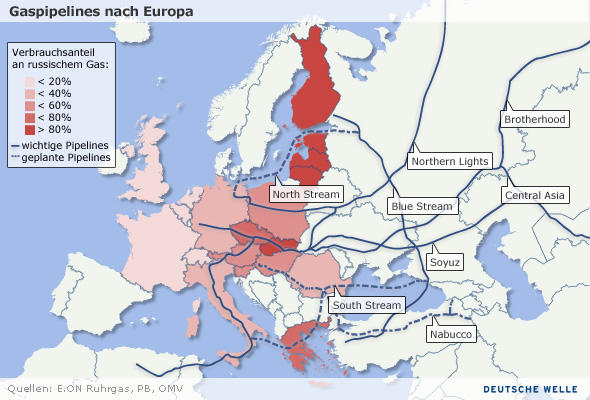 Gemeinsame europäische Energie-Union
Ziel ist es die Energie-Politik der einzelnen EU-Mitgliedsstaaten  bis spätestens 2030 aufeinander abzustimmen.

Energieversorgungssicherheit / Preisstabilität
seit 2008 „Solidaritätsklausel“ / ungenau definiert
schwer umzusetzen
Energiepolitische Lage von Europa
66 Prozent des Gasbedarfes wird importiert

1 Milliarde Euro pro Tag werden für Energieimporte ausgegeben

In Zukunft noch höhere Gasimporte

Jener Umstand macht die EU anfällig für politischen Druck von Energieversorgungsländern wie Russland
Deutschland
Großer Befürworter und Schützer von Nord Stream 2
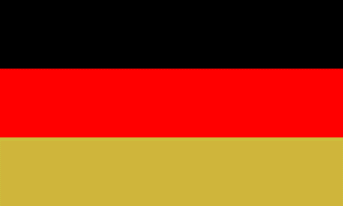 Wirtschaft
Deutsche Wirtschaftsinteressen sind der Grund für Nord Stream 2

Versorgungssicherheit:
Essentiell für die moderne Wirtschaft 
Essentiell für modernes Leben
Kann nur durch erhöhten Gasimport gesichert werden 

Preisstabilität:
Bevölkerung und Wirtschaft soll nicht durch hohe Energiekosten belastet werden
Gas aus Nord Stream 2 ist günstiger als Alternativen 
Nord Stream 2 wird Gaspreis um 13% senken
Politik
Deutsche Politik wird nicht von Nord Stream 2 abrücken

Russland ist ein verlässlicher Partner 

Zweiseitige Abhängigkeit zwischen EU und Russland

Sorgen anderer Länder werden wahrgenommen und Lösungen werden gesucht
Umwelt
Klima

- Kohleausstieg macht nur Sinn, wenn Kohle durch umweltfreundliche Energieträger ersetzt wird 

- Gas ist klimafreundliche Kohlesubstitution 

- Jährlich könnten 14 % der CO2 Emissionen der europäischen Union eingespart werden
Umwelt
Bauumfeld

Verläuft durch Naturschutzgebiete 

Geschützte Lebensräume werden zerstört (Makrophytenbestände und Steinriffe) 

bioverfügbarer Phosphor wird freigesetzt 


Sauerstoffarme Todeszone am Meeresgrund durch Algenwachstum
Polen
Warschau ist fest dazu entschlossen Nord Stream 2, wenn möglich, zu verhindern.
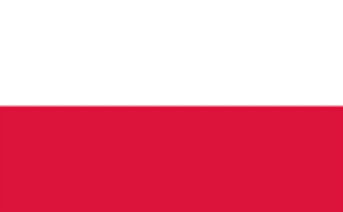 Wirtschaft
- Nord Stream 2 verhindert Einnahmen durch Transitgebühren

- Swinemünde und Stettin werden in ihrer Entwicklung behindert

- Die Baltic Pipe und polnische Gasproduktion werden unter Druck gesetzt 

- Gas aus Nord Stream 2 ist billiger als polnische Alternativen
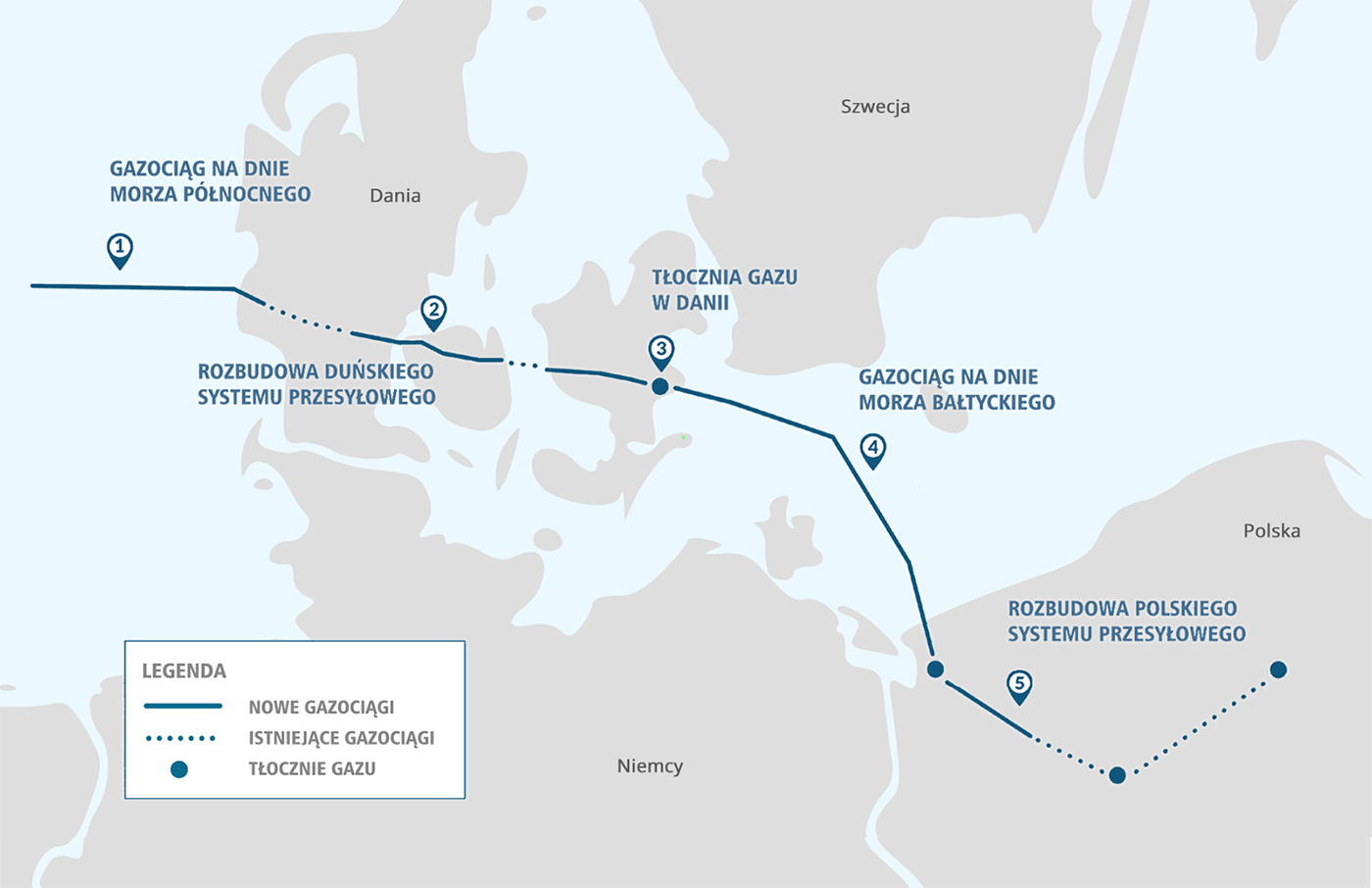 Politik
Russland kann Druck auf europäische Union ausüben

Schwächung der polnischen Position innerhalb der europäischen Energiepolitik durch Verdrängung polnischer Firmen

Auslieferung der Ukraine an Russland

Russische Einnahmen aus Nord Stream 2 werden in Rüstungskomplex geleitet
Umwelt
Niedrigere Fangquoten für polnische Fischer

Gefahr durch Munition aus dem 2. Weltkrieg
Slowakei
Die Slowakei kann auf Grund der negativen wirtschaftlichen Auswirkungen nicht objektiv auf Nord Stream 2 schauen und ist Gegner von Nord Stream 2.
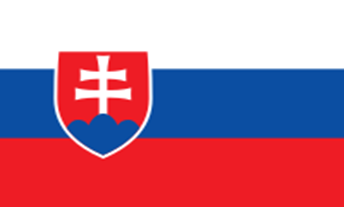 Wirtschaft
Negative Auswirkungen:

Bratislav verliert etwa 903,52 Millionen US-Dollar jährlich, wenn kein Gas mehr durch die Slowakei geleitet wird

Einnahmen durch den Gastransit fast 0,8 Prozent des Brutto-Inlandsprodukts

Dennoch:
Transitgebühren sind aufgrund von Verträgen bis 2028 sicher
Wirtschaft
Positive Auswirkungen:

- Gasverkäufe an die Ukraine könnten gesteigert werden
Politik
Premierminister Fico warf an Nord Stream beteiligten Ländern, „Verrat“ vor   

-  Vergleich des Vorgehens Deutschlands mit dem des Nazi Politikers „von Ribbentrop“. 

-  Bratislavas will Gastransitland bleiben um von Gastransitgebühren zu profitieren

-  Slowakei wird bis 2028 Gastransitland bleiben
Umwelt
Umwelt ist nicht Teil des slowakischen Standpunktes.

- Slowakei liegt nicht an der Ostsee
Ukraine
Die Ukraine ist strikt gegen Nord Stream 2, denn die Ukraine ist ein Land welches wirtschaftlich und politisch geschädigt wird.
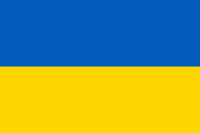 Wirtschaft
Wenn kein Gas durch die Ukraine fließt:

Jährlicher Verlust von etwa 2 Milliarden Euro
Ukraine  verliert 2,5 bis 3 Prozent ihres Bruttoinlandsprodukts

Wird in den nächsten fünf Jahren nicht eintreten:

 5 Jahres Vertrag zwischen Russland und der Ukraine

7 Milliarden Dollar Einnahmen während der Laufzeit
Politik
Die Ukraine fürchtet eine massive Bedrohung durch Russland : 

- Ukraine fühlt sich ohne Rolle als Gastransitland angreifbar

- Ein Abstellen der Gaslieferungen wird befürchtet
Umwelt
Umwelt ist nicht Teil des ukrainischen Standpunktes.

- Die Ukraine liegt nicht an der Ostsee
Gegenüberstellung Deutschlands mit Polen
Deutschland
Polen
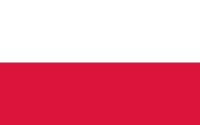 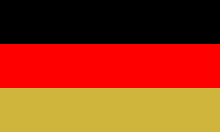 Wirtschaft		Politik	Umwelt
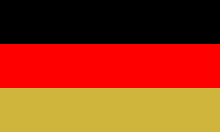 Wirtschaft
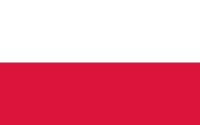 Polen:
Deutschland:
Stärkung der Industrie

Bürger werden finanziell entlastet

Unterbrechungsfreiheit der Energieversorgung
Schwächung der Gasindustrie und der Konkurrenz-Pipeline „Baltic Pipe“

Polnische Städte werden in ihrer Entwicklung gestört

Einnahmen aus Transitgebühren werden verhindert
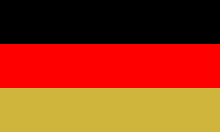 Politik
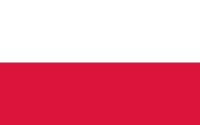 Polen:
Deutschland:
Russland wird als verlässlicher Partner gesehen

Es wird von einer zweiseitigen Abhängigkeit ausgegangen

Belastung anderer Länder wird akzeptiert
Russland wird als Bedrohung wahrgenommen

Befürchtung einer einseitigen Abhängigkeit

Die Belastung der Ukraine wird als unzumutbar angesehen
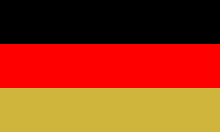 Umwelt
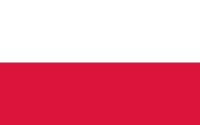 Polen:
Deutschland:
Befürchtung niedriger Fisch Fangquoten

Sorge um Munition am Meeresgrund
Nord Stream 2 wird als wichtig für die Minderung der Co2 Emissionen gesehen

Zerstörung der Umwelt im Baugebiet wird hingenommen
Gegenüberstellung Deutschlands mit der Slowakei
Deutschland
Slowakei
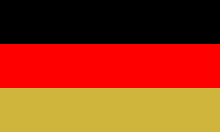 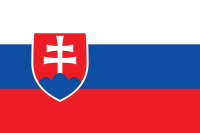 Wirtschaft		Politik	Umwelt
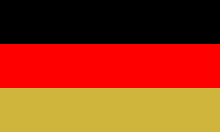 Wirtschaft
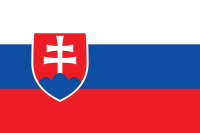 Slowakei:
Deutschland:
Kein Risiko
Hohes Risiko
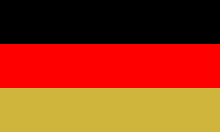 Politik
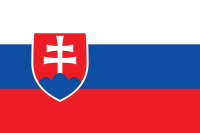 Slowakei:
Deutschland:
Slowakei fühlt sich nicht wahrgenommen und ist verärgert
Sorgen der Slowakei werden nicht als Grund gesehen Nord Stream 2 abzubrechen oder umzugestalten
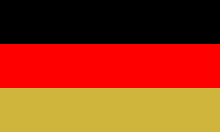 Umwelt
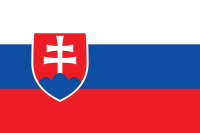 Die Auswirkungen auf die Natur sind nicht Bestandteil des Konfliktes, da die Slowakei nicht an die Ostsee grenzt und somit nicht direkt von den dort entstehenden Umweltschäden betroffen ist.
Gegenüberstellung Deutschlands mit der Ukraine
Deutschland
Ukraine
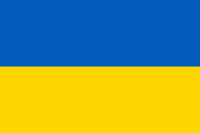 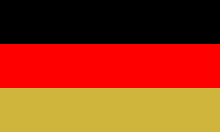 Wirtschaft		Politik	Umwelt
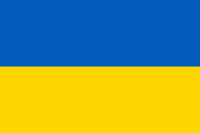 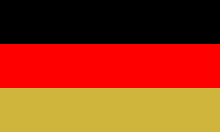 Wirtschaft
Ukraine:
Deutschland:
Steigerung der Wettbewerbsfähigkeit
Schwächung

Verlust von Transitgebühren
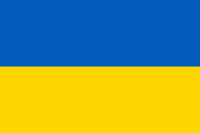 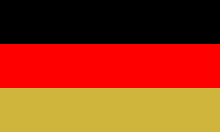 Politik
Ukraine:
Deutschland:
Ukraine fühlt sich in eine existentiell gefährliche Lage versetzt

Ein bewaffneter Konflikt mit Russland  wird befürchtet
Eine Erpressbarkeit der Ukraine aufgrund des Abstellens der Gaslieferungen durch Russland wird nicht als mögliche Folge gesehen

bewaffneter Konflikt zwischen der Ukraine und Russland wird als realistisch gesehen
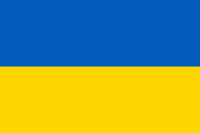 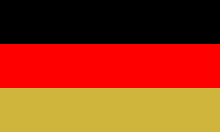 Umwelt
Die Auswirkungen auf die Natur sind nicht Bestandteil des Konfliktes, da die Ukraine nicht an die Ostsee grenzt und somit nicht direkt von den dort entstehenden Umweltschäden betroffen ist.
Gemeinsamkeiten Deutschlands, Polens, der Slowakei und Ukraine
Es besteht nur eine Übereinkunft :

Die Ukraine muss Gastransitland bleiben

Ziel für durch Zusammenarbeit aller Beteiligten für die nächsten 5 Jahre erreicht
Fazit
Nord Stream 2 ist ein Projekt mit weitreichenden Dimensionen:

Es zeigt

die Härte des Energiemarktes innerhalb Europas
wie wichtig die Gastransitrolle für osteuropäische Länder ist
-  dass bei der Energie Politik auf nationale Lösungen gesetzt wird
dass in der europäischen Energiepolitik sich der Stärkere durchsetzt
Auswirkungen auf die gemeinsame europäische Energiepolitik
Eine Einschätzung des Einflusses von Nord Stream 2 auf die Energieunion ist nur in Relation zu den Interessen und Standpunkten der einzelnen Mitgliedsstaaten möglich.

Prioritäten bei den durch Nord Stream 2 beeinflussten Bereichen                            Wirtschaft, Politik und Umwelt sind bei jedem betroffenen Land unterschiedlich.

- Östliche Mitgliedsstaaten werden geschädigt
Ein Nichtdurchführen von Nord Stream 2 würde die Profiteure schädigen  
Die Energie-Union und besonders der Begriff Solidarität sind nur ungenau definiert
Resümee
Die Hypothese ist falsch, 

da nicht nur wirtschaftliche Hintergründe eine Rolle spielen, sondern auch politische Aspekte und auch die Beeinflussung der Umwelt. 
Des Weiteren sind die Auswirkungen von Nord Stream 2 auf die gemeinsame europäische Energie-Politik nicht eindeutig als negativ zu definieren.
Mediale Umsetzung
Abbildungsverzeichnis
Gaspipelines nach Europa Internetpublikation unter: https://www.dw.com/de/machtkampf-um-gasleitungen-nach-europa/a-5789311 [Stand: 05.02.2020]
Flagge Deutschlands Internetpublikation unter: https://de.wikipedia.org/wiki/Flagge_Deutschlands [Stand: 05.02.2020]
Flagge Polens Internetpublikation unter: https://de.wikipedia.org/wiki/Flagge_Polens [Stand: 05.02.2020]
Flagge der Ukraine Internetpublikation unter: https://de.wikipedia.org/wiki/Flagge_der_Ukraine [Stand: 05.02.2020]
Flagge der Slowakei Internetpublikation unter: https://de.wikipedia.org/wiki/Flagge_der_Slowakei [Stand: 05.02.2020]
Baltic Pipe Karte Internetpublikation unter: https://de.wikipedia.org/wiki/Baltic_Pipe#/media/Datei:Mapa_baltic-pipe-public-domain-PL.jpg [Stand: 05.02.2020]
Literaturverzeichnis
Benz, M. (2018. 01 03). Neue Bürcher Zeitung. Von https://www.nzz.ch/wirtschaft/die-ukraine-traegt-im-erdgasstreit-mit-russland-endgueltig-den-sieg-davon-ld.1361746 abgerufen
(09. 26 2018). Von https://www.kyivpost.com/ukraine-politics/finance-ministry-ukraine-to-lose-2-5-3-percent-of-gdp-over-nord-stream-2.html?cn-reloaded=1 abgerufen
ARd. (21. 12 2019). Von https://www.tagesschau.de/ausland/trump-nord-stream-2-sanktionen-103.html abgerufen
Aretz, E. (08. 02 2019). tagesschau.de. Von https://www.tagesschau.de/wirtschaft/deutschland-russland-gas-101.html abgerufen [13.01.2020]
Ballin, A. (04. 12 2019). Handelsblatt. Von https://www.handelsblatt.com/unternehmen/energie/energieversorgung-ukraine-und-russland-pokern-im-gasstreit-hoch/25294772.html?ticket=ST-43322890-5NwfmDsSvSHqH4a7cNbk-ap2 abgerufen[13.01.2020]
Bidder, B. (08. 02 2019). Spiegel Online. Von https://www.spiegel.de/wirtschaft/soziales/nord-stream-2-deutschland-zahlt-einen-zu-hohen-preis-a-1252335.html abgerufen[13.01.2020]
Bundeszentrale für politische Bildung. (13. 07 2013). Von http://www.bpb.de/politik/wirtschaft/energiepolitik/152502/gemeinsamen-energieaussenpolitik-der-eu abgerufen[13.01.2020]
ENERGIE-CHRONIK. (2006). Von https://www.energie-chronik.de/060706.htm abgerufen[13.01.2020]
Eustream. (kein Datum). Von https://www.eustream.sk/en_company-eustream abgerufen[13.01.2020]
Faiß, H. L. (16. 09 2019). Politik in den EU-Mitgliedsstaaten. Von https://www.treffpunkteuropa.de/nord-stream-2-worum-geht-es-eigentlich abgerufen[13.01.2020]
Hölzl (kein Datum) Von https://twinspace.etwinning.net/89104/materials/files[13.01.2020]
Kellermann, F. (18. 21 2017). Deutschlandfunk. Von https://www.deutschlandfunk.de/deutsch-russische-gaspipeline-nordstream-ii-entzweit-polen.795.de.html?dram:article_id=406298 abgerufen[13.01.2020]
Kellermann, F. (12. 09 2018). Deutschlandfunk. Von https://www.deutschlandfunk.de/nord-stream-2-die-ukraine-kaempft-um-ihre-kunden.1773.de.html?dram:article_id=427881 abgerufen[13.01.2020]
Kyiw Post. (kein Datum). Von https://www.kyivpost.com/ukraine-politics/finance-ministry-ukraine-to-lose-2-5-3-percent-of-gdp-over-nord-stream-2.html?cn-reloaded=1 abgerufen[13.01.2020]
Lang, K. O., & Westphal, K. (2016). Nord Stream 2 - Versuch einer politischen und wirtschaftlichen Einordnung. Berlin: Stiftung Wissenschaft und Politik. [13.01.2020]
Löhr, J. (15. 05 2018). Frankfurter Allgemeine. Von https://www.faz.net/aktuell/wirtschaft/die-pipeline-nord-stream-2-wird-zum-politikum-15589843.html abgerufen[13.01.2020]
Literaturverzeichnis
NABU. (kein Datum). Von https://www.nabu.de/natur-und-landschaft/meere/lebensraum-meer/gefahren/23740.html abgerufen[13.01.2020]
Nord Stream 2. (kein Datum). Von https://www.nord-stream2.com/de/unternehmen/anteilseigner-und-finanzinvestoren/ abgerufen[13.01.2020]
Nord Stream 2. (kein Datum). Von Anteilseigner und Finanzinvestoren: https://www.nord-stream2.com/de/unternehmen/anteilseigner-und-finanzinvestoren/ abgerufen[13.01.2020]
Nord Stream 2 AG. (12 2017). Von https://webcache.googleusercontent.com/search?q=cache:pWxIuWu_dQsJ:https://www.nord-stream2.com/de/download/document/32/+&cd=1&hl=de&ct=clnk&gl=pl abgerufen[13.01.2020]
Reuters. (26. 08 2016). Von https://uk.reuters.com/article/slovakia-russia-pipelne-idUKL8N1B71GE abgerufen[13.01.2020]
Russia Bussines today. (2019). Von https://russiabusinesstoday.com/economy/poland-plans-to-increase-transit-fee-for-russian-gas/ abgerufen[13.01.2020]
Sabanova, K. (11. 06 2018). FOMOSO. Von https://www.fomoso.org/meinungen/kommentare/nord-stream-2-grund-fuer-die-angst-in-der-ukraine-und-in-polen/#_ftnref2 abgerufen[13.01.2020]
Schlandt, J. (04. 07 2017). Berliner Morgenpost. Von https://www.morgenpost.de/wirtschaft/article210184861/Mehr-russisches-Gas-fuer-Deutschland.html abgerufen[13.01.2020]
Schuller, K. (02. 11 2019). Frankfurter Allgemeine. Von https://www.faz.net/aktuell/politik/russlands-nord-stream-gas-ist-eine-gefahr-fuer-deutschland-und-europa-16465519.html abgerufen[13.01.2020]
Sommer, T. (12. 02 2019). Zeit Online. Von https://www.zeit.de/politik/deutschland/2019-02/nord-stream-fakten-hintergruende abgerufen[13.01.2020]
Spiegel Online. (30. 11 2018). Von https://www.spiegel.de/wirtschaft/soziales/baltic-pipe-polen-und-daenemark-ueber-gaspipeline-unter-der-ostsee-einig-a-1241441.html abgerufen[13.01.2020]
Spiegel Online. (07. 05 2019). Von https://www.spiegel.de/wirtschaft/unternehmen/nord-stream-2-ukraine-bezeichnet-gaspipeline-als-raeuberische-investition-a-1266266.html abgerufen[13.01.2020]
statista. (2019). Von https://de.statista.com/statistik/daten/studie/273612/umfrage/bruttoinlandsprodukt-bip-der-slowakei/ abgerufen[13.01.2020]
Steiner, E. (29. 01 2019). Welt. Von https://www.welt.de/wirtschaft/article187819534/Energieversorgung-Die-gefaehrliche-Abhaengigkeit-der-EU-von-Russland.html abgerufen[13.01.2020]
Stern. (19. 12 2019). Von https://www.stern.de/wirtschaft/news/nach-langen-verhandlungen-russland-und-ukraine--einigung-ueber-neuen-gastransit-vertrag-9056868.html abgerufen[13.01.2020]
Süddeutsche Zeitung. (24. 06 2014). Von https://www.sueddeutsche.de/wirtschaft/energieversorgung-europa-muss-von-importiertem-gas-und-oel-unabhaengig-werden-1.2013645 abgerufen[13.01.2020]
Zeit Online. (31. 12 2019). Von https://www.zeit.de/politik/ausland/2019-12/gastransit-russland-ukraine-vertrag-gasversorgung abgerufen[13.01.2020]